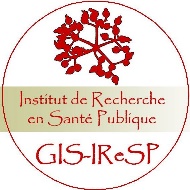 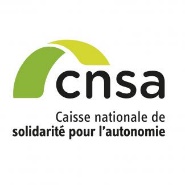 La recherche française sur le polyhandicap : état des lieux et perspectives de recherche
13 janvier 2020
Éthique de la personne, du soin et de la décision dans le polyhandicap,
et éthique de la recherche
Thierry Billette de Villemeur
Service de Neuropédiatrie, Pathologie du développement, Trousseau
Service Polyhandicap pédiatrique, La Roche Guyon
Hôpital Trousseau-La Roche Guyon
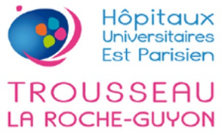 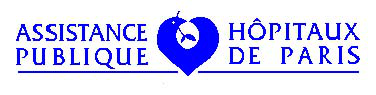 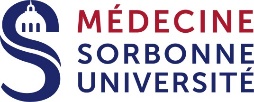 Les spécificités qui distinguent le polyhandicap des autres handicaps et des autres formes de grande dépendance
1 Intrication et distorsion évolutives des différents handicaps constitutifs
lésion cérébrale précoce et étendue :
	plusieurs handicaps différents qui interagissent entre eux
	conflit entre la maturation cérébrale et la croissance d’une part et 
		les lésions cérébrales qui les perturbent : distorsion évolutive
 
2 « Le normal et le pathologique »* 
	une situation rare où la pathologie ne fait pas intrusion dans la vie mais où
	la vie, la maladie et le soin ne font qu’un
	une grande dépendance qui n’est qu’« une nouvelle dimension de la vie »

3 L’instabilité somatique
	décompensations aiguës mettant en jeu le pronostic fonctionnel et vital
	difficultés des lois portant sur la fin de vie et les droits du malade

4 Les questions éthiques
	l’éthique de la personne
	l’éthique de la recherche sur le polyhandicap
* G. Canguilhem, 1943 -1966
Intrication et distorsion évolutives 
des différents handicaps constitutifs
Polyhandicap = plusieurs handicaps intriqués associant :
	déficience mentale profonde ou intestable
	troubles moteurs (tétraplégie, dystonie, ataxie, hypotonie …)
induisant 
	mobilité réduite
	restriction extrême de l’autonomie
+ autres troubles neurologiques (épilepsie ++), sensoriels, comportementaux, affectifs, relationnels …

Lésions sur un cerveau en développement entraînant une dynamique pathologique
du fait de l’interaction avec un cerveau et un organisme en développement 
- troubles moteurs -> distorsion de la croissance -> déformations ostéo-articulaires
				      -> scoliose évolutive -> restriction respiratoire
- troubles de la déglutition -> fausses routes -> pneumopathies d’inhalation -> lésions obstructives et restrictives respiratoires + malnutrition + état dentaire, …

Handicaps surajoutés
	conséquences de ces distorsions évolutives
	conséquences directes de certains troubles : déglutition, scoliose progressives, déformations ostéo-articulaires, …
« Le normal et le pathologique »
« un autre normal » et « une nouvelle dimension de la vie »*
La situation de polyhandicap est un état de santé dont la cause est une lésion cérébrale irréversible 
	Les enfants polyhandicapés vivent avec leurs handicaps multiples, leurs déficiences mentale, motrice, d’autonomie et de communication, mais c’est leur vie
	Le chercheur, et nous tous, devons intégrer que ce qui est anomalie par rapport aux normes admises, constitue pour ces enfants polyhandicapés leur « normal » et que leurs différents handicaps leur sont constitutifs
	Une absence de langage articulé, une température corporelle à 35°C, une SaO² à 90% sont « un autre normal » qu’il faut accepter comme tel

Nécessité de comprendre le polyhandicap comme « une nouvelle dimension de la vie »
Ce qui ne dispense nullement de la nécessité de lutter contre ce qui peut être amélioré, traité ou prévenu
et qui nécessite de ne pas négliger les progrès liés à la maturation normale de l’organisme et d’apporter à ces enfants les stimulations dont ils ont besoins jusqu’à l’âge adulte
* G. Canguilhem, 1943 -1966
L’instabilité somatique
Chez certaines personnes polyhandicapées, leur état de santé est sujet à des aggravations aiguës mettant en péril leur pronostic fonctionnel voire vital
		Ces décompensations sont des ruptures de l’équilibre précaire de leur état de santé qui peut se dégrader en cascade nécessitant une prise en charge médicale rapide, multidisciplinaire, coordonnée et hautement spécialisée
		Les traitements nécessaires peuvent être invasifs voire agressifs pour ces enfants ou lui faire courir un risque d’aggravation de certains de leurs handicaps en tentant d’un améliorer un autre

		Ce fragile équilibre, outre la technicité particulière dont il relève, conduit souvent les équipes d’urgence et de réanimation, les parents et les équipes référentes à se poser les questions de ce qui est raisonnable et de ce qui relève de l’obstination
		Les lois sur la fin de vie et sur les droits du patients, n’a pas amélioré la situation pour ce concerne les personnes polyhandicapées, ni la prise en compte des souhaits qu’elles pourraient avoir ou que leurs parents et les équipes référentes ont perçues

		Cela nous rappelle que nous n’avons pas accès à ce que pense, ressent, souhaite une personne dans l’impossibilité de communiquer, et que nous ne pouvons évaluer sa « qualité de vie » en ne s’appuyant que sur une évaluation de critères « objectifs » et à sa place, c’est-à-dire en pensant pour lui (cf. LIS)
Les questions éthiques
Éthique de la personne
La personne en situation de polyhandicap ne peut être réduite à ses manques, à ses déficiences, à ses incapacités. Elle a une vie qui n’est certes pas celle qu’on lui souhaiterait, mais c’est sa vie, qu’elle a adaptée à ses capacités, et dont elle manifeste à de nombreuses occasions qu’elle y tient

	Lui offre-t-on une prise en charge à la hauteur de ses besoins, combinant de façon harmonieuse un projet de vie et un projet de soins ? S’en donne-t-on les moyens ?

	Sur quoi s’appuie-t-on pour la décision pour autrui ? Quelles sont les règles morales qui s’appliquent?
	Comment résout-on les questions éthiques posées notamment par le dépistage précoce et dans des situations critiques : à la naissance, en réanimation, pendant la grossesse ?

	Quels sont les principes éthiques adaptés aux dimensions particulières de la vie de la personne polyhandicapée, et sont-ils respectueux de la complexité et de la diversité de sa personne ?
Les questions éthiques
Éthique de la recherche
Le polyhandicap ne peut s’étudier à travers des recherches portant sur ses différentes caractéristiques. Une recherche – portant sur la déficience mentale, sur les infirmités cérébrales ou sur la grande dépendance – qui intégrerait des personnes polyhandicapées rendrait invisible leur polyhandicap en le diluant dans des pathologies beaucoup plus fréquentes. De telles recherches ne pourraient prendre en compte les interactions des handicaps intriqués dans le polyhandicap

	Aussi, l’éthique de la recherche sur le polyhandicap est de lui être dédiée, car l’absence de recherches dédiées au polyhandicap aboutit à l’extrapolation non validée des pratiques de soins, d’apprentissage, de traitement, de décision, ce qui fait courir le risque de développer ou de poursuivre des pratiques dont le bénéfice, les risques et le coût ne sont pas connus

	Les soins, les apprentissages, les traitements, visent des effets à long terme, les modifications des modalités de prise en charges. Ils ont des conséquences au long court sur la vie des personnes polyhandicapées. Les spécificités du polyhandicap (absence d’autonomie, de mobilité, de possibilités de communication) nécessitent un suivi sur de nombreuses années d’au moins une cohorte de patients correctement phénotypés pour connaître leur histoire naturelle et évaluer les pratiques de prise en charge, de traitement, d’éducation, et des modes de vie qui leur sont appliqués